Images for the Gallery Walk:
Why do people move or immigrate?
Cuba before 1959
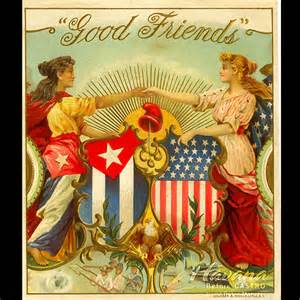 Popular Tourist destination:
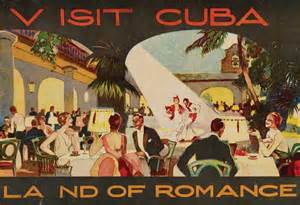 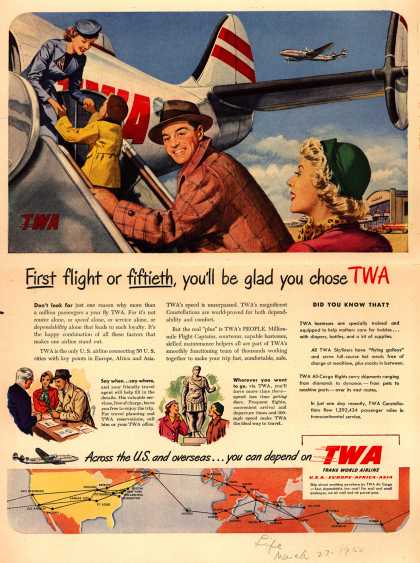 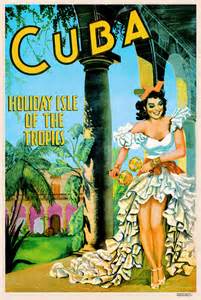 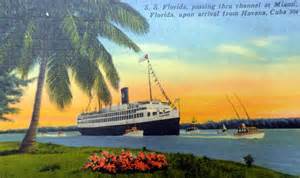 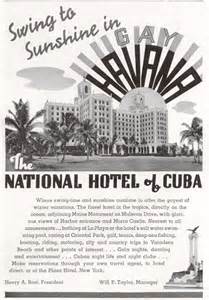 US involvement: Hollywood Glamour
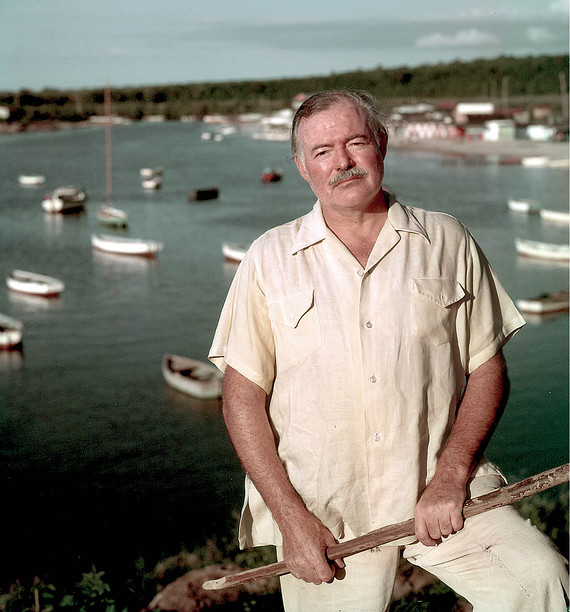 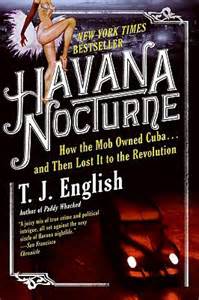 City of Havana:“Paris of the Caribbean”
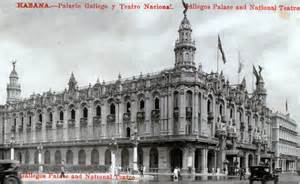 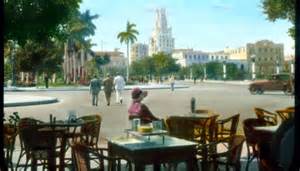 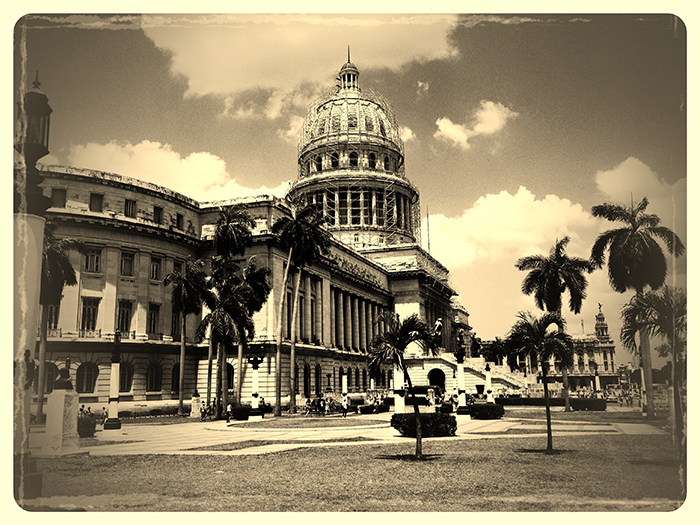 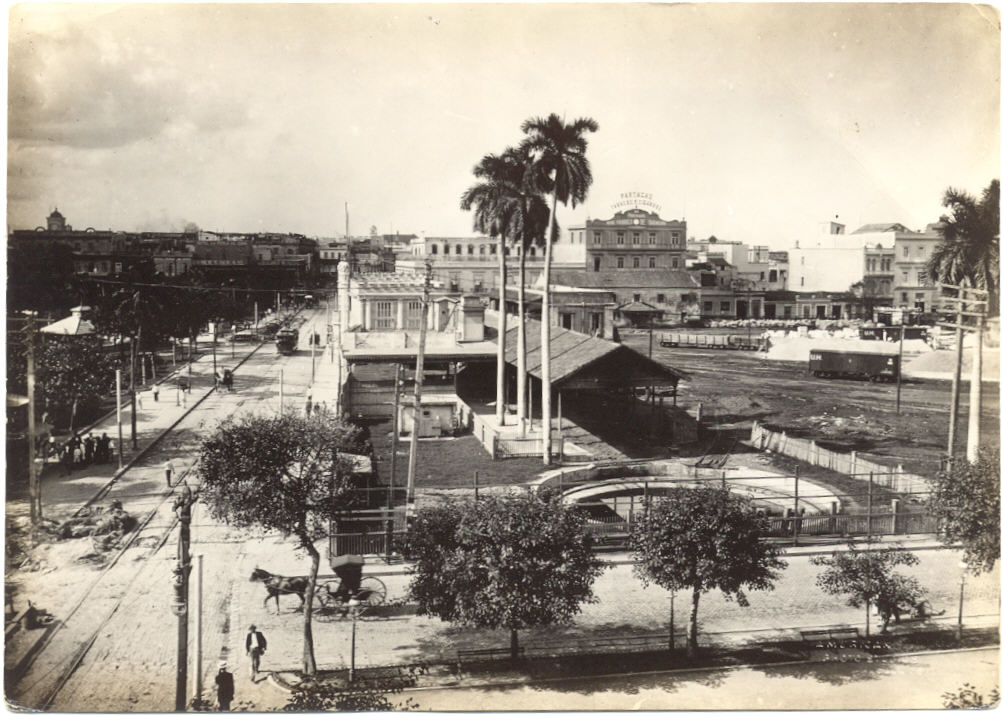 Cubans:
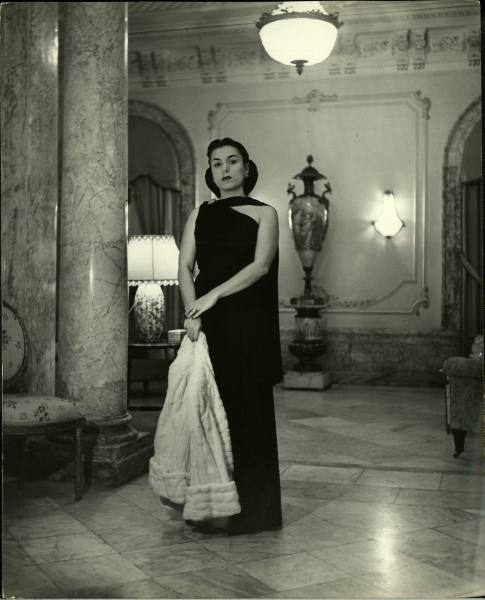 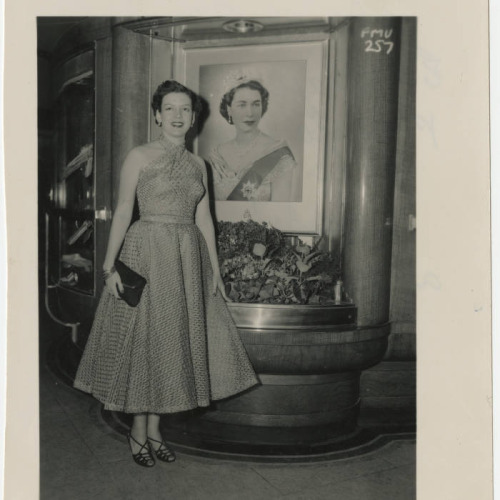 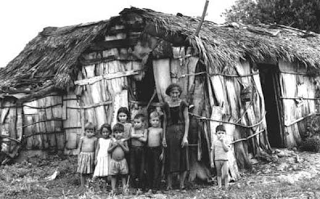 Corruption:
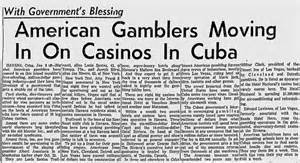 President: Fulgencio Batista
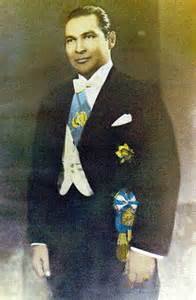 January 1, 1959:
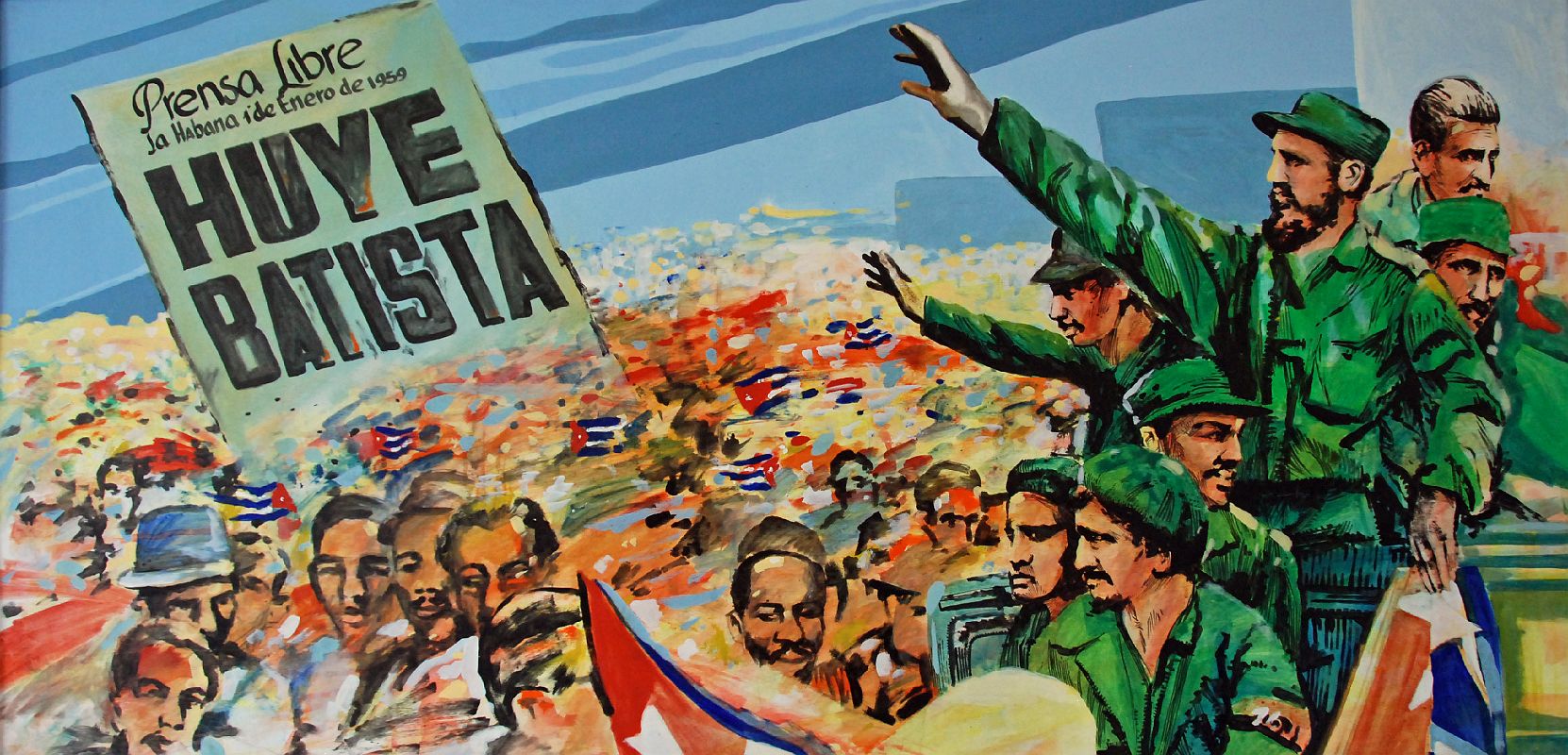 Fidel Castro:
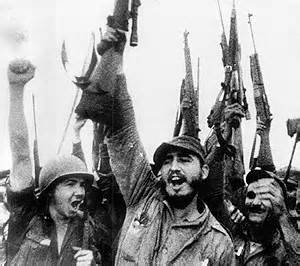 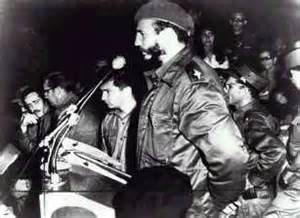 Cuban Revolution:
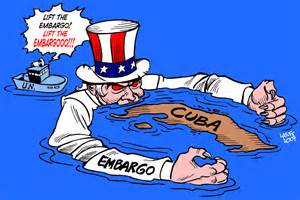 Allied with USSR: Communism
Cuban Immigration: Circa 1959 to 1968
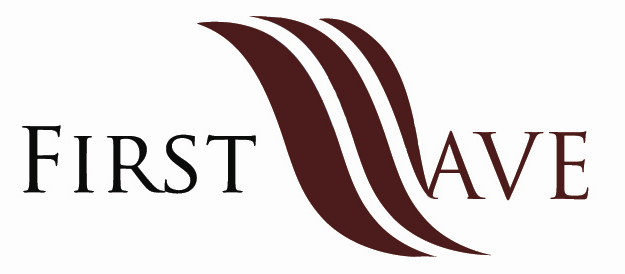 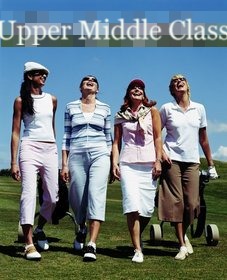 My Parents:
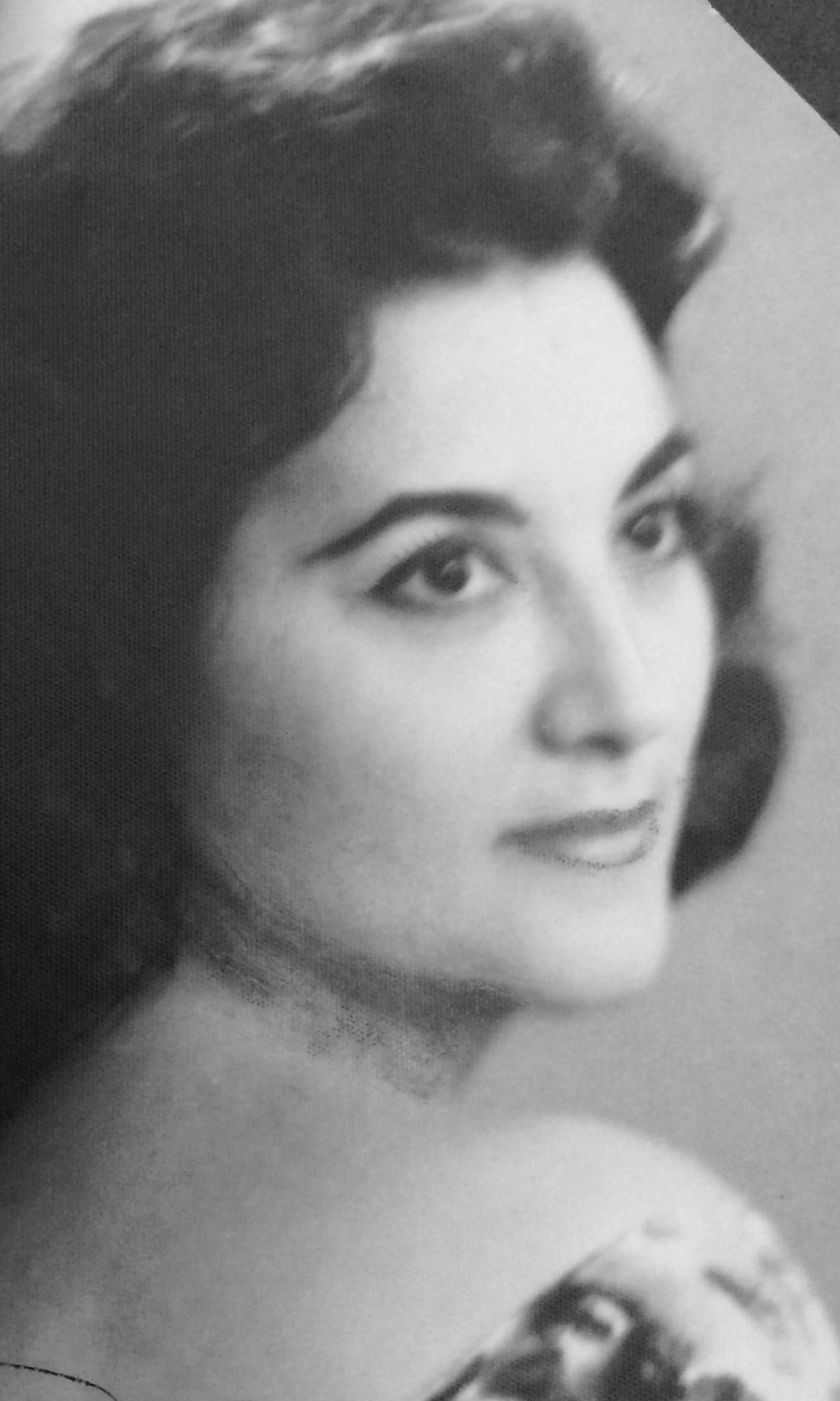 My Brother:
My Grandfather-Don Benjamin and his Family:
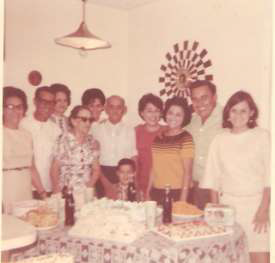 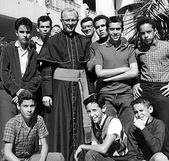 Freedom Tower:
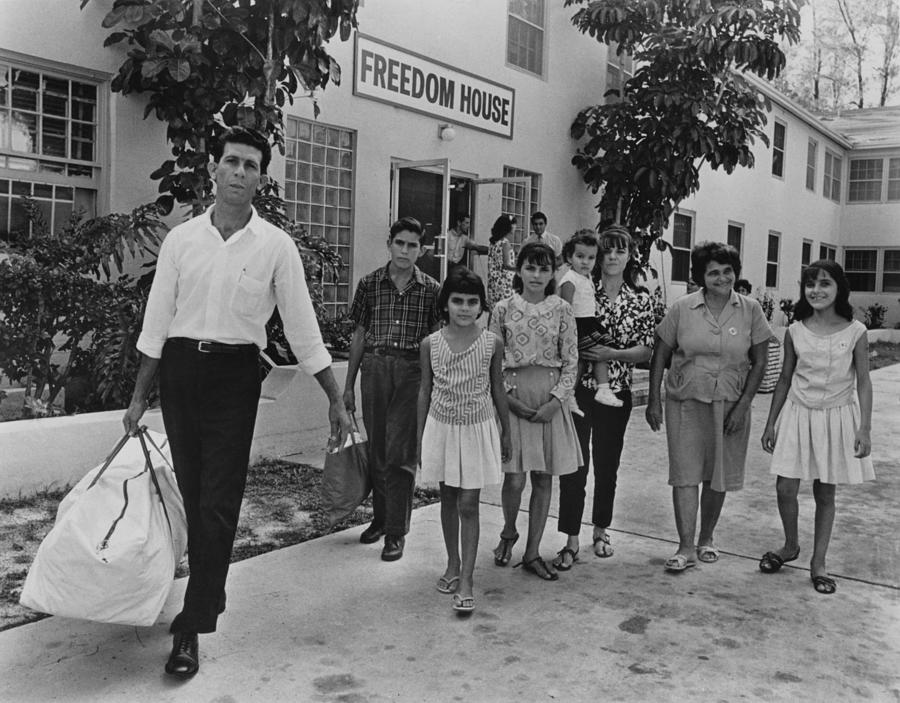 Enclaves:
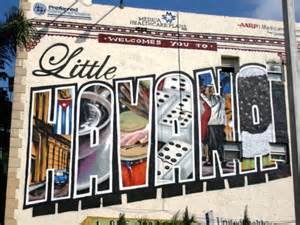 Ellis Island:
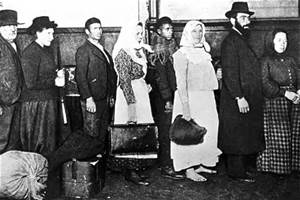 Angel Island:
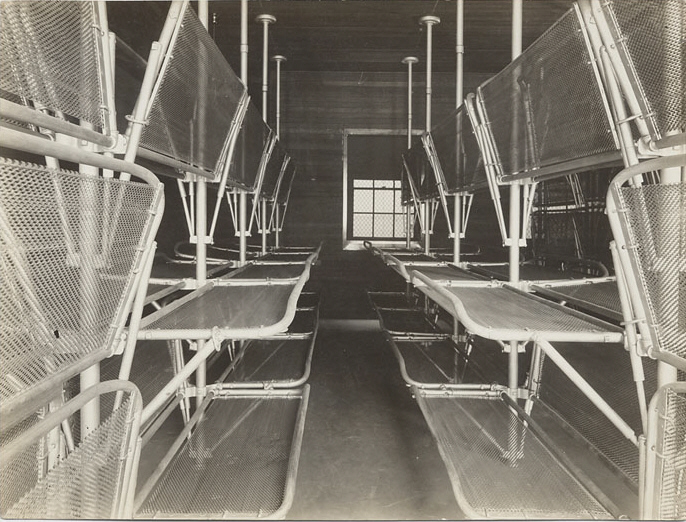 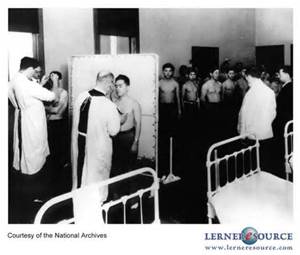 What do you think?
http://vintagecuba.tumblr.com
https://petitequaintrelle.wordpress.com/2013/09/25/aline-johnson-de-menocal/
https://www.youtube.com/watch?v=q9Hhf8kEJIghttps://www.youtube.com/watch?v=ScgJyQAT9OQ